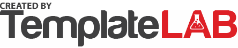 82
84
89
MEDICAL
HEART DEASEASE
DOWN SYNDROME
DOWN SYNDROME
(MALE)
ALZHEIMER’S
DISEASE (FEMALE)
HEART DISEASE
HEART DISEASE
(MALE)
ALZHEIMER’S
DISEASE
ALZHEIMER’S
DISEASE
DEPRESSION
DEPRESSION
(MALE)
DEPRESSION
(FEMALE)
ALBINISM
ALBINISM
(MALE)
ALBINISM
ALBINISM
(FEMALE)
DIABETES
DIABETES
(MALE)
CANCER
(FEMALE)
ASTHMA
(FEMALE)
ASTHMA
ASTHMA
(MALE)
ANEMIA
ANEMIA
ANEMIA
(MALE)
CANCER
CANCER
(MALE)
CANCER
AUTISM
(MALE)
DOWN SYNDROME
(FEMALE)
HEART DISEASE
HEART DISEASE
(FEMALE)
DIABETES
(FEMALE)
ANEMIA
(FEMALE)
AUTISM
(FEMALE)
GENOGRAM
HEART DISEASE
CARRIER
HEART DISEASE
CARRIER
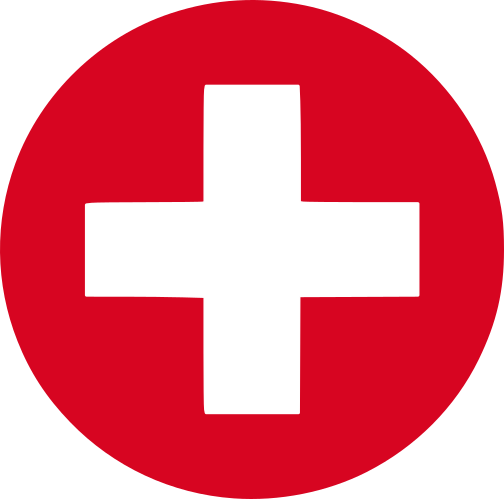 © TemplateLab.com